Figure 2. Skeletal muscle xenografts have human myofibers, nuclei and capillary immunoreactivity. (A) Anti-human ...
Hum Mol Genet, Volume 23, Issue 12, 15 June 2014, Pages 3180–3188, https://doi.org/10.1093/hmg/ddu028
The content of this slide may be subject to copyright: please see the slide notes for details.
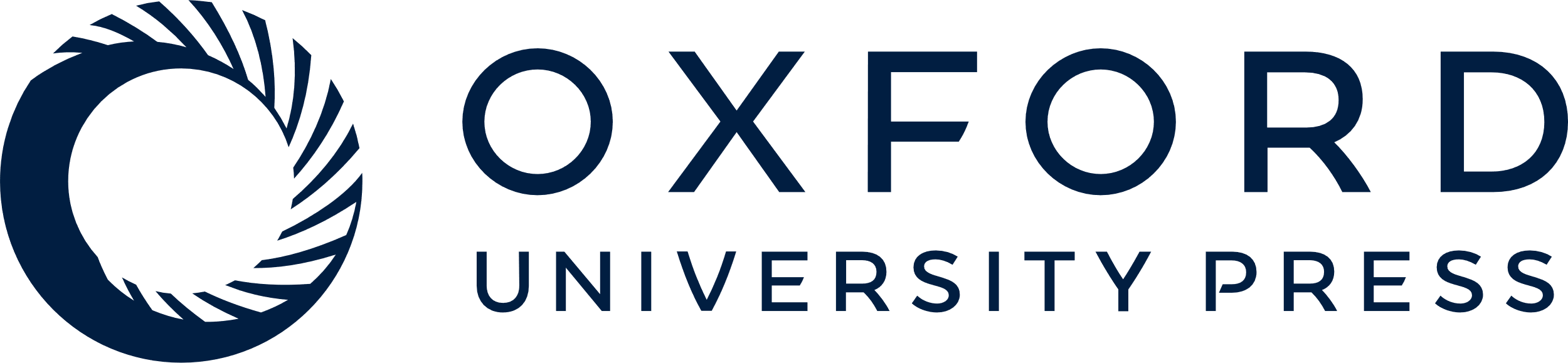 [Speaker Notes: Figure 2. Skeletal muscle xenografts have human myofibers, nuclei and capillary immunoreactivity. (A) Anti-human spectrin antibodies (red) define discrete boundaries (insert) of xenograft (serial section of 1E) from neighboring mouse muscle (asterisk) and uniformly recognize myofiber membrane. Scale bar: 200 µm. (B) Within anti-human spectrin defined xenograft, 91.4 ± 3.4% of all nuclei (DAPI+), 95.2 ± 3.2% of myonuclei and 90.2 ± 4.0% of Pax7+ satellite cells are human as recognized by anti-human lamin A/C, (n = 6). Data are shown as the mean ± SD. (C) Both human (green) and mouse (red) vascular networks were identified with species-specific CD31 antibodies, which appear to anastomose (insert). Scale bar: 200 µm. (D) Human capillaries (green) within the xenograft contain mouse erythroid cells identified with species-specific antibodies (red). Xenografts in these images are all 130 days posttransplantation. Scale bar: 50 µm.


Unless provided in the caption above, the following copyright applies to the content of this slide: © The Author 2014. Published by Oxford University Press. All rights reserved. For Permissions, please email: journals.permissions@oup.com]